Reference
Ling575
Discourse and Dialogue
April 6, 2011
Roadmap
Cohesion and Coreference
Terminology and Referring Expressions
Guiding coreference
Syntactic & Semantic Constraints & Preferences
Heuristic approaches
Machine Learning approaches 
Discussion
Holding Discourse Together
Cohesion: 
Necessary to make discourse  a semantic unit
All utterances linked to some preceding utterance
Expresses continuity

Key: Enables hearers to interpret missing elements, through textual and environmental context links
Cohesive Ties (Halliday & Hasan, 1972)
“Reference”: e.g. “he”,”she”,”it”,”that”
Relate utterances by referring to same entities
“Substitution”/”Ellipsis”:e.g. Jack fell. Jill did too.
Relate utterances by repeated partial structure w/contrast
“Lexical Cohesion”: e.g. fell, fall, fall…,trip..
Relate utterances by repeated/related words
“Conjunction”: e.g. and, or, then
Relate continuous text by logical, semantic, interpersonal relations. Interpretation of 2nd utterance depands on first
Entity-based Coherence
John went to his favorite music store to buy a piano.
He had frequented the store for many years.
He was excited that he could finally buy a piano.
VS
John went to his favorite music store to buy a piano.
It was a store John had frequented for many years.
He was excited that he could finally buy a piano.
It was closing just as John arrived.
Which is better? Why?
Entity-based Coherence
John went to his favorite music store to buy a piano.
He had frequented the store for many years.
He was excited that he could finally buy a piano.
VS
John went to his favorite music store to buy a piano.
It was a store John had frequented for many years.
He was excited that he could finally buy a piano.
It was closing just as John arrived.
Which is better? Why?
‘about’ one entity vs two, focuses on it for coherence
Reference
Queen Elizabeth set about transforming her husband, King George VI, into a viable monarch. Logue, a renowned speech therapist, was summoned to help the King overcome his speech impediment...
Referring expression: (refexp)
Linguistic form that picks out entity in some model
Reference
Queen Elizabeth set about transforming her husband, King George VI, into a viable monarch. Logue, a renowned speech therapist, was summoned to help the King overcome his speech impediment...
Referring expression: (refexp)
Linguistic form that picks out entity in some model
That entity is the “referent”
Reference
Queen Elizabeth set about transforming her husband, King George VI, into a viable monarch. Logue, a renowned speech therapist, was summoned to help the King overcome his speech impediment...
Referring expression: (refexp)
Linguistic form that picks out entity in some model
That entity is the “referent”
When introduces entity, “evokes” it
Reference
Queen Elizabeth set about transforming her husband, King George VI, into a viable monarch. Logue, a renowned speech therapist, was summoned to help the King overcome his speech impediment...
Referring expression: (refexp)
Linguistic form that picks out entity in some model
That entity is the “referent”
When introduces entity, “evokes” it
Set up later reference, “antecedent”
2 refexps with same referent “co-refer”
Reference (terminology)
Queen Elizabeth set about transforming her husband, King George VI, into a viable monarch. Logue, a renowned speech therapist, was summoned to help the King overcome his speech impediment...
Anaphor:
Abbreviated linguistic form interpreted in context
Reference (terminology)
Queen Elizabeth set about transforming her husband, King George VI, into a viable monarch. Logue, a renowned speech therapist, was summoned to help the King overcome his speech impediment...
Anaphor:
Abbreviated linguistic form interpreted in context
Her, his, the King
Reference (terminology)
Queen Elizabeth set about transforming her husband, King George VI, into a viable monarch. Logue, a renowned speech therapist, was summoned to help the King overcome his speech impediment...
Anaphor:
Abbreviated linguistic form interpreted in context
Her, his, the King
Refers to previously introduced item (“accesses”)
Referring expression is then anaphoric
Referring Expressions
Many alternatives:
Queen Elizabeth, she, her, the Queen, etc
Possible correct forms depend on discourse context
E.g. she, her presume prior mention, or presence in world
Referring Expressions
Many alternatives:
Queen Elizabeth, she, her, the Queen, etc
Possible correct forms depend on discourse context
E.g. she, her presume prior mention, or presence in world
Interpretation (and generation) requires:
Discourse Model with representations of:
Entities referred to in the discourse
Relationships of these entities
Need way to construct, update model
Need way to map refexp to hearer’s beliefs
Reference and Model
Reference Resolution
Queen Elizabeth set about transforming her husband, King George VI, into a viable monarch. Logue, a renowned speech therapist, was summoned to help the King overcome his speech impediment...
Coreference resolution:
Find all expressions referring to same entity, ‘corefer’
Colors indicate coreferent sets
Pronominal anaphora resolution:
Find antecedent for given pronoun
Referring Expressions
Indefinite noun phrases (NPs): e.g. “a cat”
Introduces new item to discourse context
Referring Expressions
Indefinite noun phrases (NPs): e.g. “a cat”
Introduces new item to discourse context
Definite NPs: e.g. “the cat”
 Refers to item identifiable by hearer in context
By verbal, pointing, or environment availability; implicit
Referring Expressions
Indefinite noun phrases (NPs): e.g. “a cat”
Introduces new item to discourse context
Definite NPs: e.g. “the cat”
 Refers to item identifiable by hearer in context
By verbal, pointing, or environment availability; implicit
Pronouns: e.g. “he”,”she”, “it”
Refers to item, must be “salient”
Referring Expressions
Indefinite noun phrases (NPs): e.g. “a cat”
Introduces new item to discourse context
Definite NPs: e.g. “the cat”
 Refers to item identifiable by hearer in context
By verbal, pointing, or environment availability; implicit
Pronouns: e.g. “he”,”she”, “it”
Refers to item, must be “salient”
Demonstratives: e.g. “this”, “that”
Refers to item, sense of distance (literal/figurative)
Referring Expressions
Indefinite noun phrases (NPs): e.g. “a cat”
Introduces new item to discourse context
Definite NPs: e.g. “the cat”
 Refers to item identifiable by hearer in context
By verbal, pointing, or environment availability; implicit
Pronouns: e.g. “he”,”she”, “it”
Refers to item, must be “salient”
Demonstratives: e.g. “this”, “that”
Refers to item, sense of distance (literal/figurative)
Names: e.g. “Miss Woodhouse”,”IBM”
New or old entities
Information Status
Some expressions (e.g. indef NPs) introduce new info
Others refer to old referents (e.g. pronouns)
Information Status
Some expressions (e.g. indef NPs) introduce new info
Others refer to old referents (e.g. pronouns)
Theories link form of refexp to given/new status
Information Status
Some expressions (e.g. indef NPs) introduce new info
Others refer to old referents (e.g. pronouns)
Theories link form of refexp to given/new status
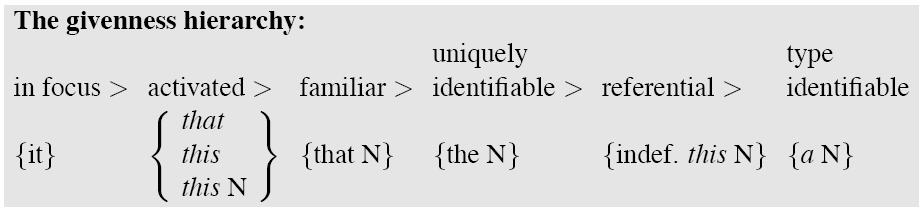 Information Status
Some expressions (e.g. indef NPs) introduce new info
Others refer to old referents (e.g. pronouns)
Theories link form of refexp to given/new status



Accessibility:
More salient elements easier to call up, can be shorter	Correlates with length: more accessible, shorter refexp
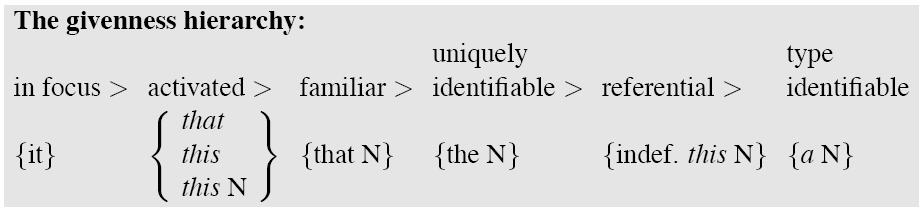 Complicating Factors
Inferrables:
Refexp refers to inferentially related entity
I bought a car today, but the door had a dent, and the engine was noisy.
Complicating Factors
Inferrables:
Refexp refers to inferentially related entity
I bought a car today, but the door had a dent, and the engine was noisy.
E.g. car -> door, engine
Complicating Factors
Inferrables:
Refexp refers to inferentially related entity
I bought a car today, but the door had a dent, and the engine was noisy.
E.g. car -> door, engine
Generics:
I want to buy a Mac. They are very stylish.	
General group evoked by instance.
Complicating Factors
Inferrables:
Refexp refers to inferentially related entity
I bought a car today, but the door had a dent, and the engine was noisy.
E.g. car -> door, engine
Generics:
I want to buy a Mac. They are very stylish.	
General group evoked by instance.
Complicating Factors
Inferrables:
Refexp refers to inferentially related entity
I bought a car today, but the door had a dent, and the engine was noisy.
E.g. car -> door, engine
Generics:
I want to buy a Mac. They are very stylish.	
General group evoked by instance.
Non-referential cases:
It’s raining.
Syntactic Constraints for Reference Resolution
Some fairly rigid rules constrain possible referents
Syntactic Constraints for Reference Resolution
Some fairly rigid rules constrain possible referents
Agreement:
Number: Singular/Plural
Syntactic Constraints for Reference Resolution
Some fairly rigid rules constrain possible referents
Agreement:
Number: Singular/Plural

Person: 1st: I,we; 2nd: you; 3rd: he, she, it, they
Syntactic Constraints for Reference Resolution
Some fairly rigid rules constrain possible referents
Agreement:
Number: Singular/Plural

Person: 1st: I,we; 2nd: you; 3rd: he, she, it, they

Gender: he vs she vs it
Syntactic & Semantic Constraints
Binding constraints:
Reflexive (x-self): corefers with subject of clause
Pronoun/Def. NP: can’t corefer with subject of clause
Syntactic & Semantic Constraints
Binding constraints:
Reflexive (x-self): corefers with subject of clause
Pronoun/Def. NP: can’t corefer with subject of clause

“Selectional restrictions”:
“animate”: The cows eat grass.
“human”: The author wrote the book.
More general: drive: John drives a car….
Syntactic & Semantic Preferences
Recency: Closer entities are more salient
The doctor found an old map in the chest.  Jim found an even older map on the shelf.  It described an island.
Syntactic & Semantic Preferences
Recency: Closer entities are more salient
The doctor found an old map in the chest.  Jim found an even older map on the shelf.  It described an island.

Grammatical role: Saliency hierarchy of roles
Syntactic & Semantic Preferences
Recency: Closer entities are more salient
The doctor found an old map in the chest.  Jim found an even older map on the shelf.  It described an island.

Grammatical role: Saliency hierarchy of roles
e.g. Subj >  Object > I. Obj. > Oblique > AdvP
Syntactic & Semantic Preferences
Recency: Closer entities are more salient
The doctor found an old map in the chest.  Jim found an even older map on the shelf.  It described an island.

Grammatical role: Saliency hierarchy of roles
e.g. Subj >  Object > I. Obj. > Oblique > AdvP
Billy Bones went to the bar with Jim Hawkins.  He called for a glass of rum
Syntactic & Semantic Preferences
Recency: Closer entities are more salient
The doctor found an old map in the chest.  Jim found an even older map on the shelf.  It described an island.

Grammatical role: Saliency hierarchy of roles
e.g. Subj >  Object > I. Obj. > Oblique > AdvP
Billy Bones went to the bar with Jim Hawkins.  He called for a glass of rum. [he = Billy]
Jim Hawkins went to the bar with Billy Bones.  He called for a glass of rum
Syntactic & Semantic Preferences
Recency: Closer entities are more salient
The doctor found an old map in the chest.  Jim found an even older map on the shelf.  It described an island.

Grammatical role: Saliency hierarchy of roles
e.g. Subj >  Object > I. Obj. > Oblique > AdvP
Billy Bones went to the bar with Jim Hawkins.  He called for a glass of rum. [he = Billy]
Jim Hawkins went to the bar with Billy Bones.  He called for a glass of rum. [he = Jim]
Syntactic & Semantic Preferences
Repeated reference: Pronouns more salient
Once focused, likely to continue to be focused
Billy Bones had been thinking of a glass of rum.  He hobbled over to the bar.  Jim Hawkins went with him. He called for a glass of rum.
Syntactic & Semantic Preferences
Repeated reference: Pronouns more salient
Once focused, likely to continue to be focused
Billy Bones had been thinking of a glass of rum.  He hobbled over to the bar.  Jim Hawkins went with him. He called for a glass of rum. [he=Billy]
Parallelism: Prefer entity in same role
Syntactic & Semantic Preferences
Repeated reference: Pronouns more salient
Once focused, likely to continue to be focused
Billy Bones had been thinking of a glass of rum.  He hobbled over to the bar.  Jim Hawkins went with him. He called for a glass of rum. [he=Billy]
Parallelism: Prefer entity in same role
Silver went with Jim to the bar.  Billy Bones went with him to the inn.
Syntactic & Semantic Preferences
Repeated reference: Pronouns more salient
Once focused, likely to continue to be focused
Billy Bones had been thinking of a glass of rum.  He hobbled over to the bar.  Jim Hawkins went with him. He called for a glass of rum. [he=Billy]
Parallelism: Prefer entity in same role
Silver went with Jim to the bar.  Billy Bones went with him to the inn. [him = Jim]
Overrides grammatical role
Verb roles: “implicit causality”, thematic role match,...
John telephoned Bill. He lost the laptop.
Syntactic & Semantic Preferences
Repeated reference: Pronouns more salient
Once focused, likely to continue to be focused
Billy Bones had been thinking of a glass of rum.  He hobbled over to the bar.  Jim Hawkins went with him. He called for a glass of rum. [he=Billy]
Parallelism: Prefer entity in same role
Silver went with Jim to the bar.  Billy Bones went with him to the inn. [him = Jim]
Overrides grammatical role
Verb roles: “implicit causality”, thematic role match,...
John telephoned Bill. He lost the laptop. [He=John]
John criticized Bill. He lost the laptop.
Syntactic & Semantic Preferences
Repeated reference: Pronouns more salient
Once focused, likely to continue to be focused
Billy Bones had been thinking of a glass of rum.  He hobbled over to the bar.  Jim Hawkins went with him. He called for a glass of rum. [he=Billy]
Parallelism: Prefer entity in same role
Silver went with Jim to the bar.  Billy Bones went with him to the inn. [him = Jim]
Overrides grammatical role
Verb roles: “implicit causality”, thematic role match,...
John telephoned Bill. He lost the laptop. [He=John]
John criticized Bill. He lost the laptop.  [He=Bill]
Reference Resolution Approaches
Common features
“Discourse Model”
Referents evoked in discourse, available for reference
Structure indicating relative salience
Syntactic & Semantic Constraints
Syntactic & Semantic Preferences
Differences:
Which constraints/preferences? How combine? Rank?
A Resolution Algorithm(Lappin & Leass)
Discourse model update:
Evoked entities:
Equivalence classes: Coreferent referring expressions
Salience value update:
Weighted sum of salience values:
Based on syntactic preferences
A Resolution Algorithm
Pronoun resolution:
Collect potential referents (4 sent back)

Exclude referents that violate agreement constraints

Exclude referents that violate binding constraints

Compute salience by adding new weights to old

Select referent with highest salience value
Ties broken by distance (abs. value)
Salience Factors (Lappin & Leass 1994)
Weights empirically derived from corpus
Recency: 100
Subject: 80
Existential: 70	
Object: 50
Indirect Object/Oblique: 40
Non-adverb PP: 50
Head noun: 80
Parallelism: 35,  Cataphora: -175
Divide by 50% for each sentence distance
Example
John saw a beautiful Acura Integra in the dealership.
He showed it to Bob.
He bought it.
Example
John saw a beautiful Acura Integra in the dealership.
Example
He showed it to Bob.
Example
He showed it to Bob.
Example
He bought it.
Lapping & Leass Results
Weights trained on corpus of computer training manuals

Tested on held-out set in similar domains

Accuracy: 86%
Reference ResolutionAlgorithms
Many other alternative strategies:
Linguistically informed, saliency hierarchy
Centering Theory (Walker et al


Linguistically informed, tree based, recency, saliency
Hobbs algorithm

Shallow processing, simple heuristic, high precision:
Cogniac (Baldwin 2000)
Heuristic Reference Resolution: Agreements
Knowledge-based
Deep analysis: full parsing, semantic analysis
Enforce syntactic/semantic constraints
Preferences:
Recency
Grammatical Role Parallelism (ex. Hobbs)
Role ranking
Frequency of mention
Local reference resolution
Little/No world knowledge
Similar levels of effectiveness
Data-driven Reference Resolution
Prior approaches: Knowledge-based, hand-crafted
Data-driven Reference Resolution
Prior approaches: Knowledge-based, hand-crafted
Data-driven machine learning approach
Coreference as classification, clustering, ranking problem
Data-driven Reference Resolution
Prior approaches: Knowledge-based, hand-crafted
Data-driven machine learning approach
Coreference as classification, clustering, ranking problem
Mention-pair model:
For each pair NPi,NPj, do they corefer?
Cluster to form equivalence classes
Data-driven Reference Resolution
Prior approaches: Knowledge-based, hand-crafted
Data-driven machine learning approach
Coreference as classification, clustering, ranking problem
Mention-pair model:
For each pair NPi,NPj, do they corefer?
Cluster to form equivalence classes
Entity-mention model
For each pair NPk and cluster Cj,, should the NP be in the cluster?
Data-driven Reference Resolution
Prior approaches: Knowledge-based, hand-crafted
Data-driven machine learning approach
Coreference as classification, clustering, ranking problem
Mention-pair model:
For each pair NPi,NPj, do they corefer?
Cluster to form equivalence classes
Entity-mention model
For each pair NPk and cluster Cj,, should the NP be in the cluster?
Ranking models
For each NPk, and all candidate antecedents, which highest?
NP Coreference Examples
Link all NPs refer to same entity
Queen Elizabeth set about transforming her husband, 
King George VI, into a viable monarch. Logue, 
a renowned speech therapist, was summoned to help 
the King overcome his speech impediment...
Example from Cardie&Ng 2004
Annotated Corpora
Available shared task corpora
MUC-6, MUC-7 (Message Understanding Conference)
60 documents each, newswire, English
Annotated Corpora
Available shared task corpora
MUC-6, MUC-7 (Message Understanding Conference)
60 documents each, newswire, English
ACE (Automatic Content Extraction)
Originally English newswite
Later include Chinese, Arabic; blog, CTS, usenet, etc
Annotated Corpora
Available shared task corpora
MUC-6, MUC-7 (Message Understanding Conference)
60 documents each, newswire, English
ACE (Automatic Content Extraction)
Originally English newswite
Later include Chinese, Arabic; blog, CTS, usenet, etc
Treebanks
English Penn Treebank (Ontonotes)
Annotated Corpora
Available shared task corpora
MUC-6, MUC-7 (Message Understanding Conference)
60 documents each, newswire, English
ACE (Automatic Content Extraction)
Originally English newswite
Later include Chinese, Arabic; blog, CTS, usenet, etc
Treebanks
English Penn Treebank (Ontonotes)
German, Czech, Japanese, Spanish, Catalan, Medline
Feature Engineering I
Information similar to heuristics
Recency: distance between mentions

Grammatical salience: role ranking

Grammatical constraints: agreement features, binding
Feature Engineering I
Information similar to heuristics
Recency: distance between mentions

Grammatical salience: role ranking

Grammatical constraints: agreement features, binding
Heuristic techniques themselves:
 Rank from Hobbs algorithm
Feature Engineering I
Information similar to heuristics
Recency: distance between mentions

Grammatical salience: role ranking

Grammatical constraints: agreement features, binding
Heuristic techniques themselves:
 Rank from Hobbs algorithm
Discourse segment boundaries
Feature Engineering (II)
Other coreference (not pronominal) features
Feature Engineering (II)
Other coreference (not pronominal) features
String-matching features: 
Mrs. Clinton <->Clinton
Feature Engineering (II)
Other coreference (not pronominal) features
String-matching features: 
Mrs. Clinton <->Clinton

Semantic features: 
Can candidate appear in same role w/same verb?
WordNet similarity
Wikipedia: broader coverage
Feature Engineering (II)
Other coreference (not pronominal) features
String-matching features: 
Mrs. Clinton <->Clinton

Semantic features: 
Can candidate appear in same role w/same verb?
WordNet similarity
Wikipedia: broader coverage

Lexico-syntactic patterns:
E.g. X is a Y
Typical Feature Set
25 features per instance: 2NPs, features, class
lexical (3)
string matching for pronouns, proper names, common nouns
grammatical (18) 
pronoun_1, pronoun_2, demonstrative_2, indefinite_2, …
number, gender, animacy
appositive, predicate nominative
binding constraints, simple contra-indexing constraints, …
span, maximalnp, …
semantic (2)
same WordNet class
alias
positional (1)
distance between the NPs in terms of # of sentences
knowledge-based (1) 
naïve pronoun resolution algorithm
Coreference Evaluation
Key issues:
Which NPs are evaluated?
Gold standard tagged or
Automatically extracted
Coreference Evaluation
Key issues:
Which NPs are evaluated?
Gold standard tagged or
Automatically extracted

How good is the partition?
Any cluster-based evaluation could be used (e.g. Kappa)
MUC scorer: 
Link-based: ignores singletons; penalizes large clusters
Other measures compensate
Classify & Cluster Coreference
Classification: 
For each pair of candidate coreferential NPs (NPi,NPj), classify as +/- coreferent
Classifier for MUC-6 Data Set
Unsupervised Approach to Coreference Resolution
Cardie and Wagstaff
Coreference as clustering:
Unsupervised Approach to Coreference Resolution
Cardie and Wagstaff
Coreference as clustering:
For a given text, partition all NP mentions
Cluster = Entity
Unsupervised Approach to Coreference Resolution
Cardie and Wagstaff
Coreference as clustering:
For a given text, partition all NP mentions
Cluster = Entity 

Requires a distance metric
Coreferential NPs should be ‘close’
Non-coreferential NPs should be farther apart
Unsupervised Approach to Coreference Resolution
Cardie and Wagstaff
Coreference as clustering:
For a given text, partition all NP mentions
Cluster = Entity 

Requires a distance metric
Coreferential NPs should be ‘close’
Non-coreferential NPs should be farther apart

Evaluate partition
Why Unsupervised Clustering?
Unsupervised approach:
Why Unsupervised Clustering?
Unsupervised approach:
Doesn’t rely on large, labeled training corpus
Less sensitive to label skew
Why Unsupervised Clustering?
Unsupervised approach:
Doesn’t rely on large, labeled training corpus
Less sensitive to label skew 

Clustering:
Why Unsupervised Clustering?
Unsupervised approach:
Doesn’t rely on large, labeled training corpus
Less sensitive to label skew 

Clustering:
Fairly natural match to coreference problem
Group all mentions talking about the same thing
Why Unsupervised Clustering?
Unsupervised approach:
Doesn’t rely on large, labeled training corpus
Less sensitive to label skew 

Clustering:
Fairly natural match to coreference problem
Group all mentions talking about the same thing
Avoids some ‘hard’ classification decisions of other techniques
Can make global partition decisions
Instance Representation
Automatically extracted base NPS
11 Features
Word in NP, head noun in NP
Position of NP (index) in text
Pronoun type (acc, nom, poss, none)
Article type (indef, def, none)
In Appositive phrase
Number, gender, animacy
Proper noun: Y/N
Semantic class
Example Text
Representation of Text
Distance Measure
Distance measure: 
Weighted sum of ‘incompatibility’ features between NPs
Positive infinite weights: block clustering
Negative infinite weights: cluster, unless blocked
Weight = r: avoid coreference if incompatible
Others, heuristic
Distance Measure
Distance measure: 
Weighted sum of ‘incompatibility’ features between NPs
Positive infinite weights: block clustering
Negative infinite weights: cluster, unless blocked
Weight = r: avoid coreference if incompatible
Others, heuristic
If distance > r (cluster radius), non-coref
Distance Weights
Clustering
Basic algorithm:
Initialize: Each NP is its own class
Working from End of text to Beginning
Compute the distance d between the two NPS
If d < r  AND no members of the classes are incompatible
Merge the classes
Clustering
Basic algorithm:
Initialize: Each NP is its own class
Working from End of text to Beginning
Compute the distance d between the two NPS
If d < r  AND no members of the classes are incompatible
Merge the classes
F-measure: 0.53
Decent:
Limited by:
Automatic NP extraction: 0.67 if perfect
inaccurate features, non-ref. pronoun
Clustering by Classification
Ng and Cardie (2002)
Baseline mention-pair style system:
For each pair of NPs, classify +/- coreferent
Linked pairs  form coreferential chains
Process candidate pairs from End to Start
All mentions of an entity appear in single chain
Improve with
Better training set selection
Better clustering approach
Better feature set
Problem 1
Coreference is a rare relation
skewed class distributions (2% positive instances)
remove some negative instances
NP1
NP2
NP3
NP4
NP5
NP6
NP7
NP8
NP9
farthest antecedent
Problem 2
Coreference is a discourse-level problem
different solutions for different types of NPs
proper names: string matching and aliasing
inclusion of “hard” positive training instances
positive example selection: selects easy positive training instances (cf. Harabagiu et al. (2001))
Select most confident antecedent as positive instance
Queen Elizabeth set about transforming her husband, 
King George VI, into a viable monarch. Logue, 
the renowned speech therapist, was summoned to help 
the King overcome his speech impediment...
Problem 3
Coreference is an equivalence relation
loss of transitivity
need to tighten the connection between classification and clustering
prune learned rules w.r.t. the clustering-level coreference scoring function
coref ?
coref ?
[Queen Elizabeth] set about transforming [her] [husband], ...
not coref ?
Results Snapshot
Classification & Clustering
Classifiers: 
C4.5 (Decision Trees) 
RIPPER – automatic rule learner
Classification & Clustering
Classifiers: 
C4.5 (Decision Trees), RIPPER 

Cluster: Best-first, single link clustering
Each NP in own class
Test preceding NPs
Select highest confidence coreferent, merge classes
Baseline Feature Set
Extended Feature Set
Explore 41 additional features
More complex NP matching (7)
Detail NP type (4) – definite, embedded, pronoun,..
Syntactic Role (3)
Syntactic constraints (8) – binding, agreement, etc
Heuristics (9) – embedding, quoting, etc
Semantics (4) – WordNet distance, inheritance, etc
Distance (1) – in paragraphs
Pronoun resolution (2)
Based on simple or rule-based resolver
Feature Selection
Too many added features
Hand select ones with good coverage/precision
Feature Selection
Too many added features
Hand select ones with good coverage/precision

Compare to automatically selected by learner
Useful features are:
Agreement
Animacy
Binding
Maximal NP
Reminiscent of Lappin & Leass
Feature Selection
Too many added features
Hand select ones with good coverage/precision

Compare to automatically selected by learner
Useful features are:
Agreement
Animacy
Binding
Maximal NP
Reminiscent of Lappin & Leass
Still best results on MUC-7 dataset: 0.634
Weakly Supervised Learning
Exploit small pool of labeled training data
Larger pool unlabeled
Weakly Supervised Learning
Exploit small pool of labeled training data
Larger pool unlabeled
Single-View Multi-Learner Co-training
2 different learning algorithms, same feature set
Weakly Supervised Learning
Exploit small pool of labeled training data
Larger pool unlabeled
Single-View Multi-Learner Co-training
2 different learning algorithms, same feature set
each classifier labels unlabeled instances for the other classifier

data pool is flushed after each iteration
Summary
Constraints and preferences for reference resolution
Resolution algorithms:
Heuristic approaches

Machine Learning approaches
Unsupervised, supervised semi-supervised

Similar knowledge sources
Different implementations
Contrasts
Heuristic pronominal resolution 
Vs
 Machine learning for coreference
Contrasts
Heuristic pronominal resolution 
Vs
 Machine learning for coreference
Questions:
How are these approaches influenced by differences in:
Data type:
Contrasts
Heuristic pronominal resolution 
Vs
 Machine learning for coreference
Questions:
How are these approaches influenced by differences in:
Data type:
Newswire text, Broadcast news
Conversational speech  
Telephone, Face-to-face
Human-computer dialogue
Specific language
Projects
Which elective?
Collaboration?
Broad areas:
Reference and resolution

Discourse structure 

Dialogue modeling and understanding

Dialogue systems
Topic Ideas: Linguistic
Analyze reference behavior in a:
Different language
Different register/style
E.g. patterns of pronominal reference in Chat/IM/…
Investigate conversation style in SDS
Politeness, misunderstandings, vocabulary use,…
Evaluate predictions for dialogue behavior 
Amount of overlap and register/familiarity/language
Analyze in depth a set of discourse structure models
Topic Ideas: Computational
Implement a spoken language interface to…

Implement/extend a discourse segmentation algorithm
Develop an automatic recognition system for some aspect of speaking style – drunkenness?
Improve dialogue act recognition by improving the modeling of dialogue history
Centering
Identify the local “center” of attention 
Pronominalization focuses attention, appropriate use establishes coherence

Identify entities available for reference
Describe shifts in what discourse is about
Prefer different types for coherence
Centering: Structures
Each utterance (Un) has:
List of forward-looking centers: Cf(Un)
Entities realized/evoked in Un
Rank by likelihood of focus of future discourse 
Highest ranked element: Cp(Un)

Backward looking center (focus): Cb(Un)
Centering: Transitions
Centering: Constraints and Rules
Constraints:
Exactly ONE backward -looking center
Everything in Cf(Un) realized in Un
Cb(Un): highest ranked item in Cf(Un) in Un-1
Rules:
If any item in Cf(Un-1) realized as pronoun in Un, Cb(Un) must be realized as pronoun
Transitions are ranked:
Continuing > Retaining > Smooth Shift > Rough Shift
Centering: Example
John saw a beautiful Acura Integra at the dealership
Cf: (John, Integra, dealership); No Cb
He showed it to Bill.
Cf:(John/he, Integra/it*, Bill); Cb: John/he
He bought it:
Cf: (John/he, Integra/it); Cb: John/he
CogNIAC
Goal: Resolve with high precision
Identify where ambiguous, use no world knowledge, simple syntactic analysis
Precision: # correct labelings/# of labelings
Recall: # correct labelings/# of anaphors
Uses simple set of ranked rules
Applied incrementally left-to-right
Designed to work on newspaper articles
Tune/rank rules
CogNIAC: Rules
Only resolve reference if unique antecedent
1) Unique in prior discourse
2) Reflexive: nearest legal in same sentence
3) Unique in current & prior:
4) Possessive Pro: single exact poss in prior
5) Unique in current
6) Unique subj/subj pronoun
CogNIAC: Example
John saw a beautiful Acura Integra in the dealership.
He showed it to Bill.
He= John : Rule 1; it -> ambiguous (Integra)
He bought it.
He=John: Rule 6; it=Integra: Rule 3